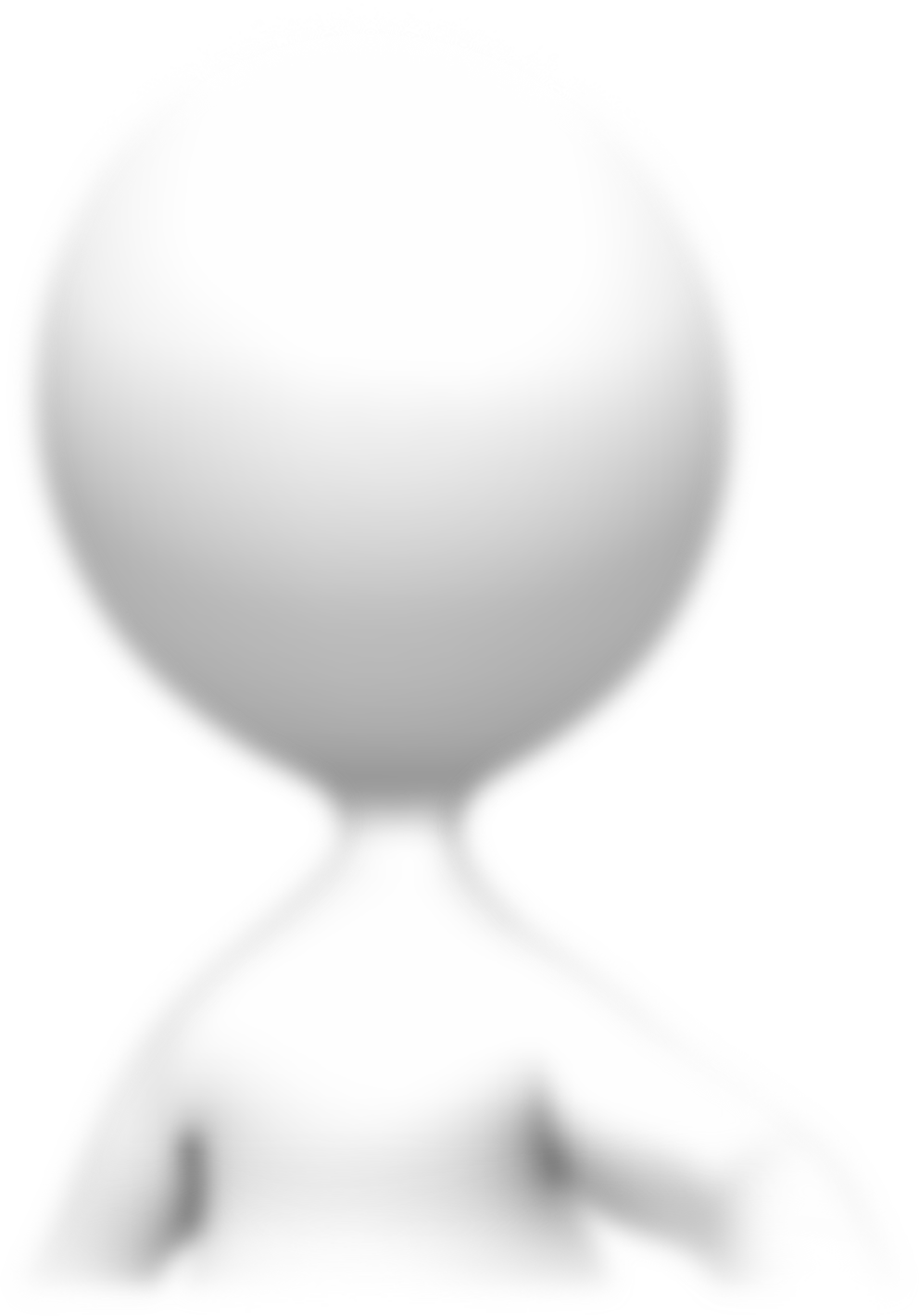 Employee Engagement Essentials:
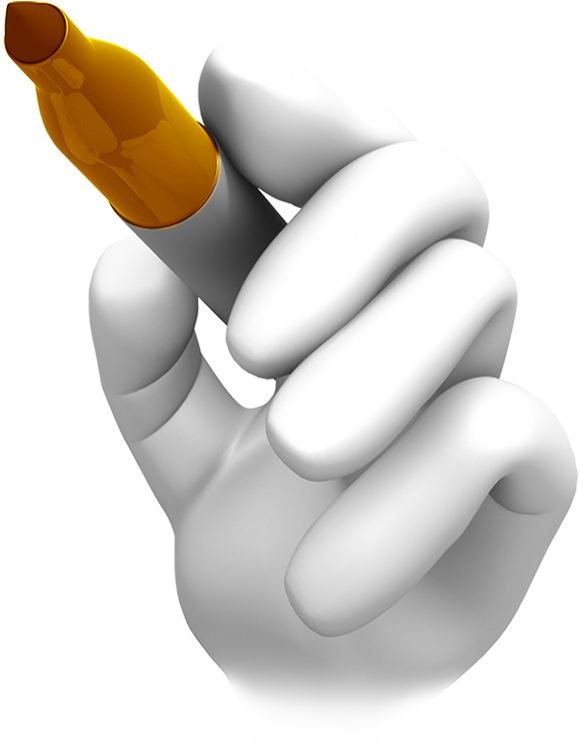 A Top Down and Bottom Up Approach
Jasmine Leigh Morse, PhD
Senior Advisor 
Social Security Administration
July 25, 2019
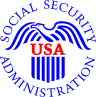 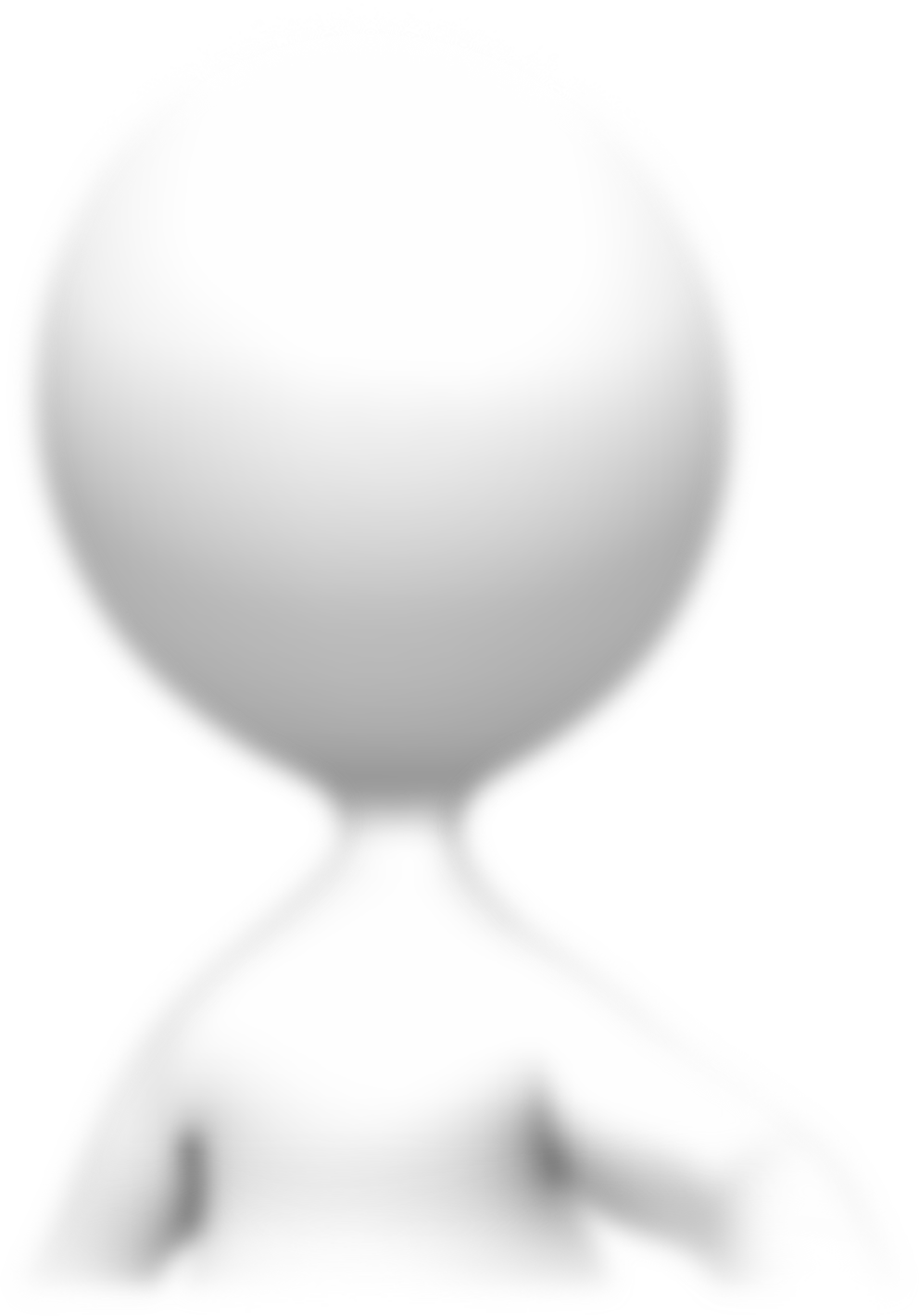 Discussion Topics
1.  Inclusive Engagement Strategies 
2. Leveraging the Key Drivers of 
	Engagement
3. New FY 2020 Strategies
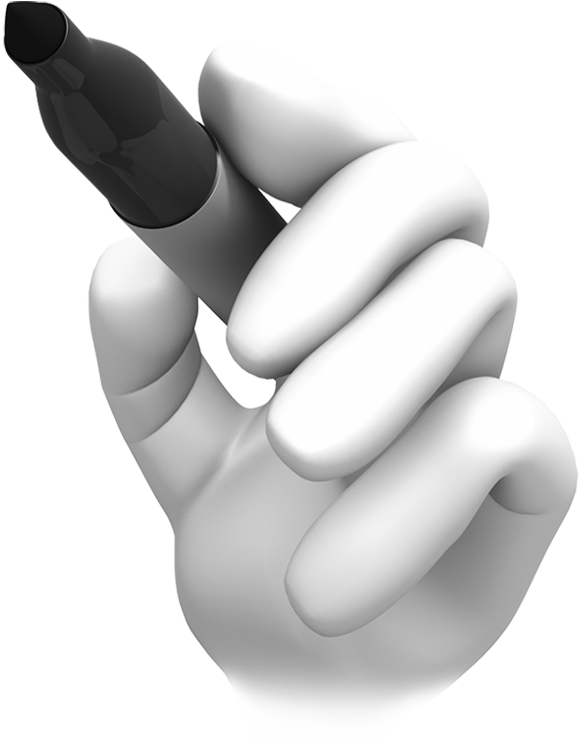 “Productivity improves by 20 – 25% in organizations with connected employees.”
Source: The McKinsey Global Institute
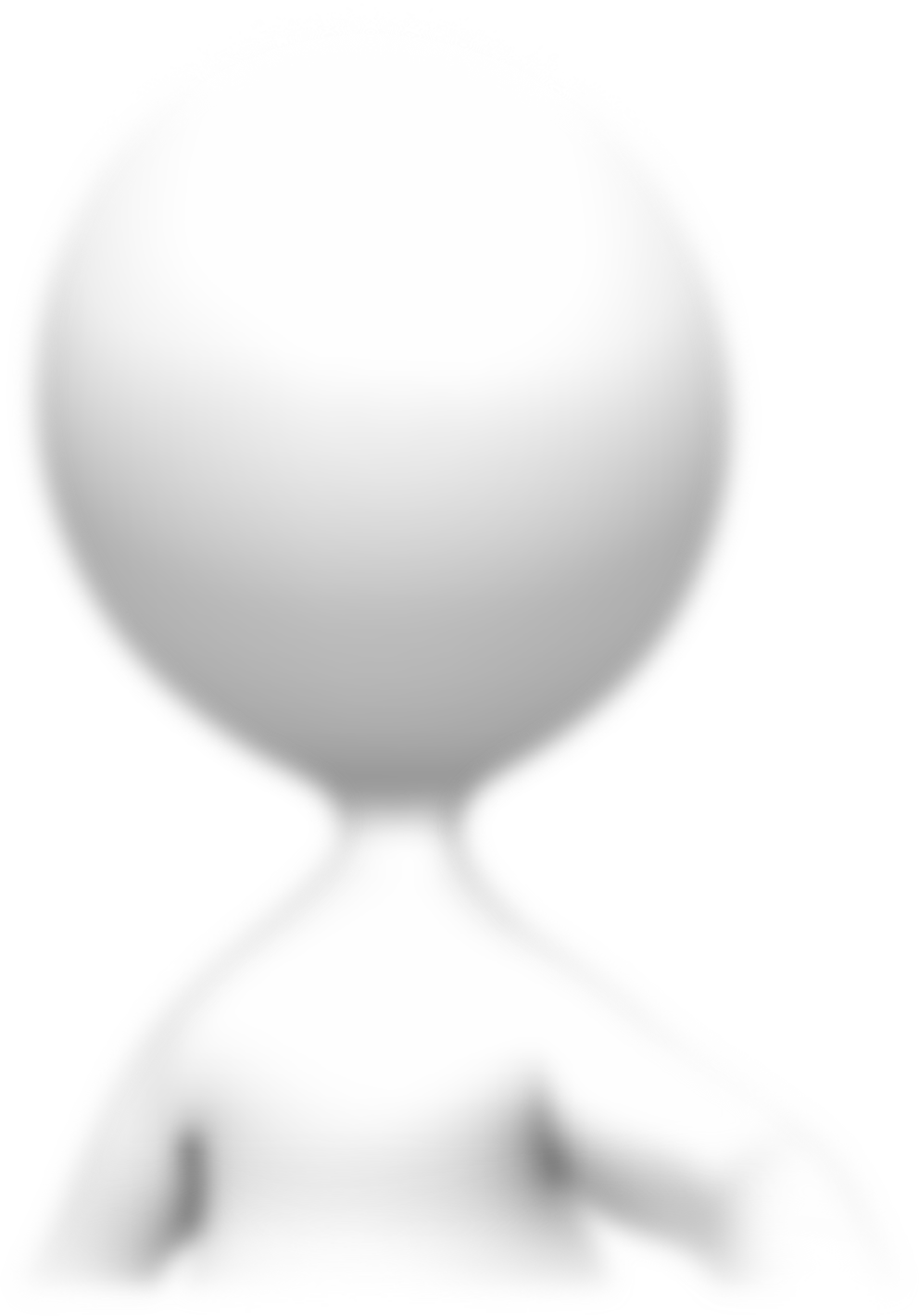 Inclusive Engagement Strategies
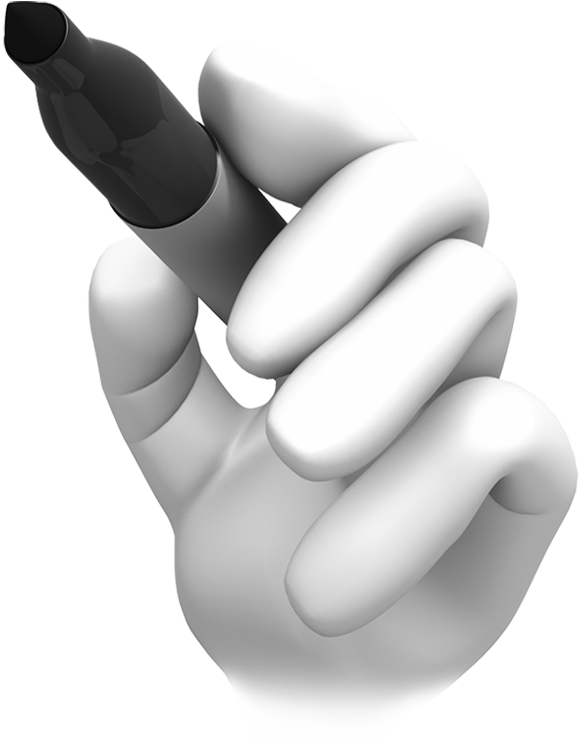 Create An Inclusive Strategy
Step 3
Step 1
MAKE ENGAGEMENT A LEADERSHIP PRIORITY
INVOLVE EMPLOYEES IN ENGAGEMENT ACTIVITIES
Step 4
Step 2
ESTABLISH ACCOUNTABILITY ACROSS THE AGENCY
SUPPORT MANAGERS & SUPERVISORS
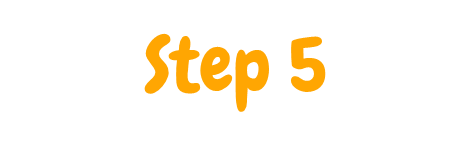 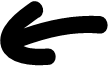 IMPLEMENT AN ONGOING ENGAGEMENT STRATEGY
“Employees who exercise their strengths on a daily basis are 8% more productive and 6x more likely to be engaged.”
Source: Gallup
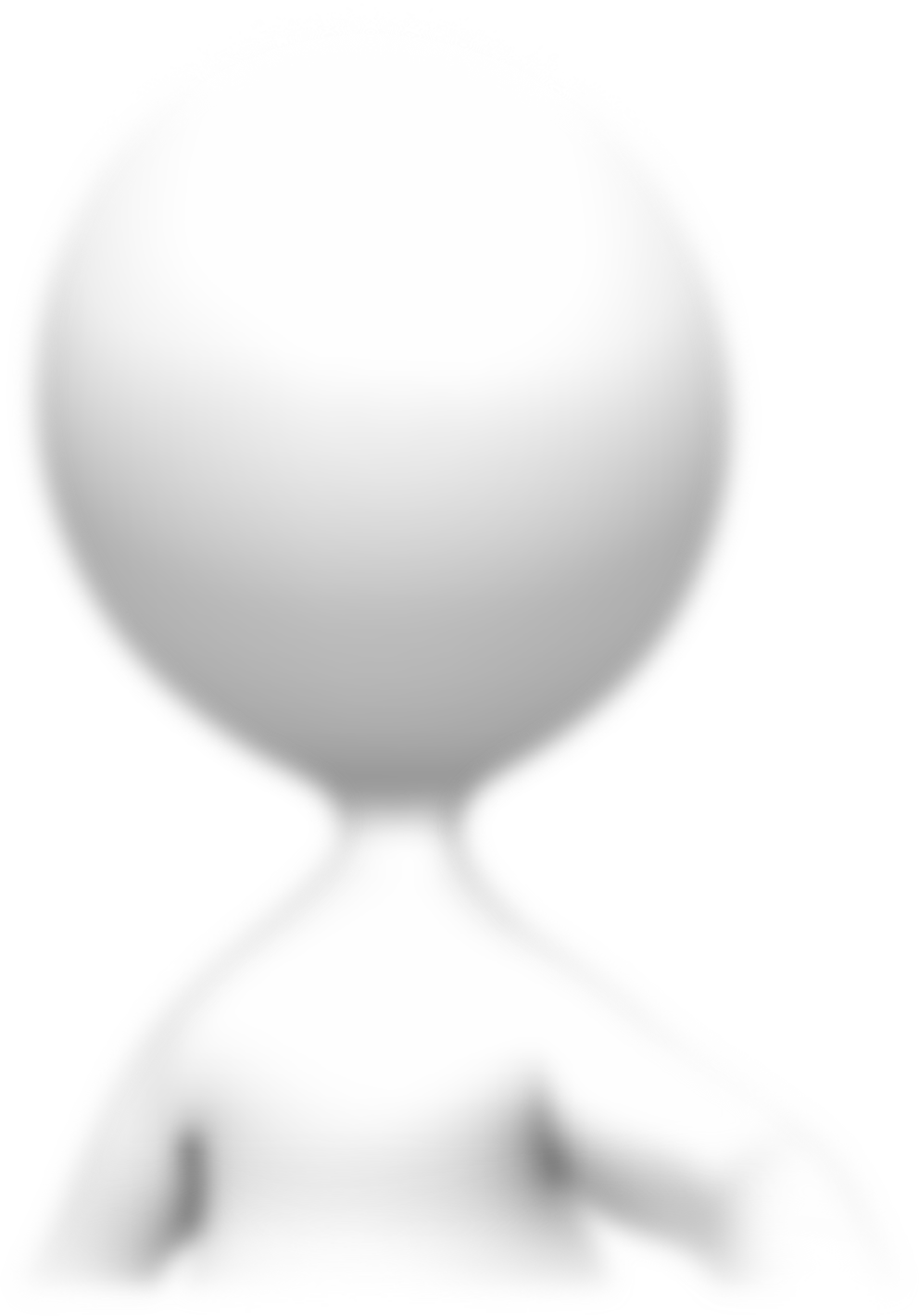 Leveraging the Key Drivers of 
	Engagement
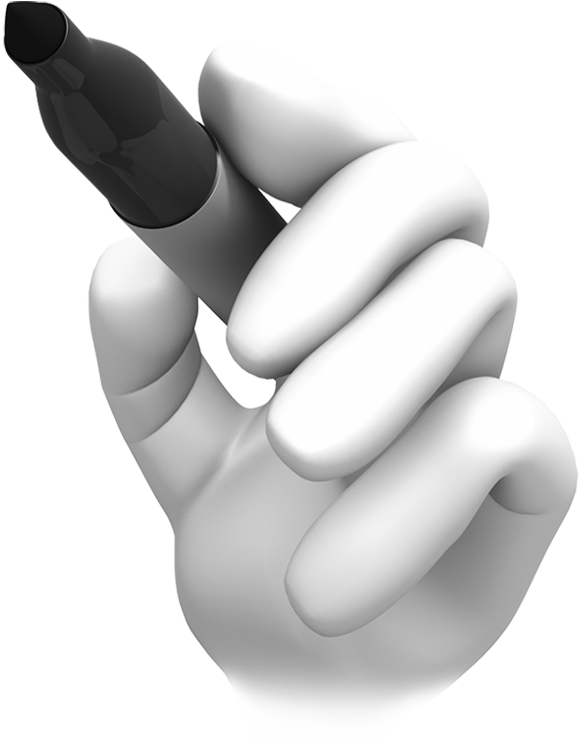 Key Drivers of Engagement
Trust in Leadership
Hands-on Management
Meaningful Work & Growth Opportunities
Positive Work Environment
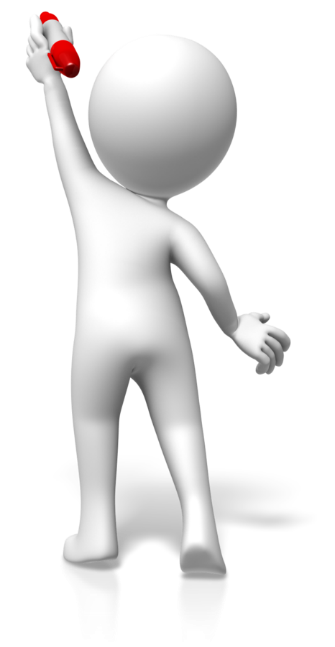 “Disengaged workers had 37% higher absenteeism, 49% more accidents, and 60% more errors and defects.”
Source: Queens School of Business & Gallup
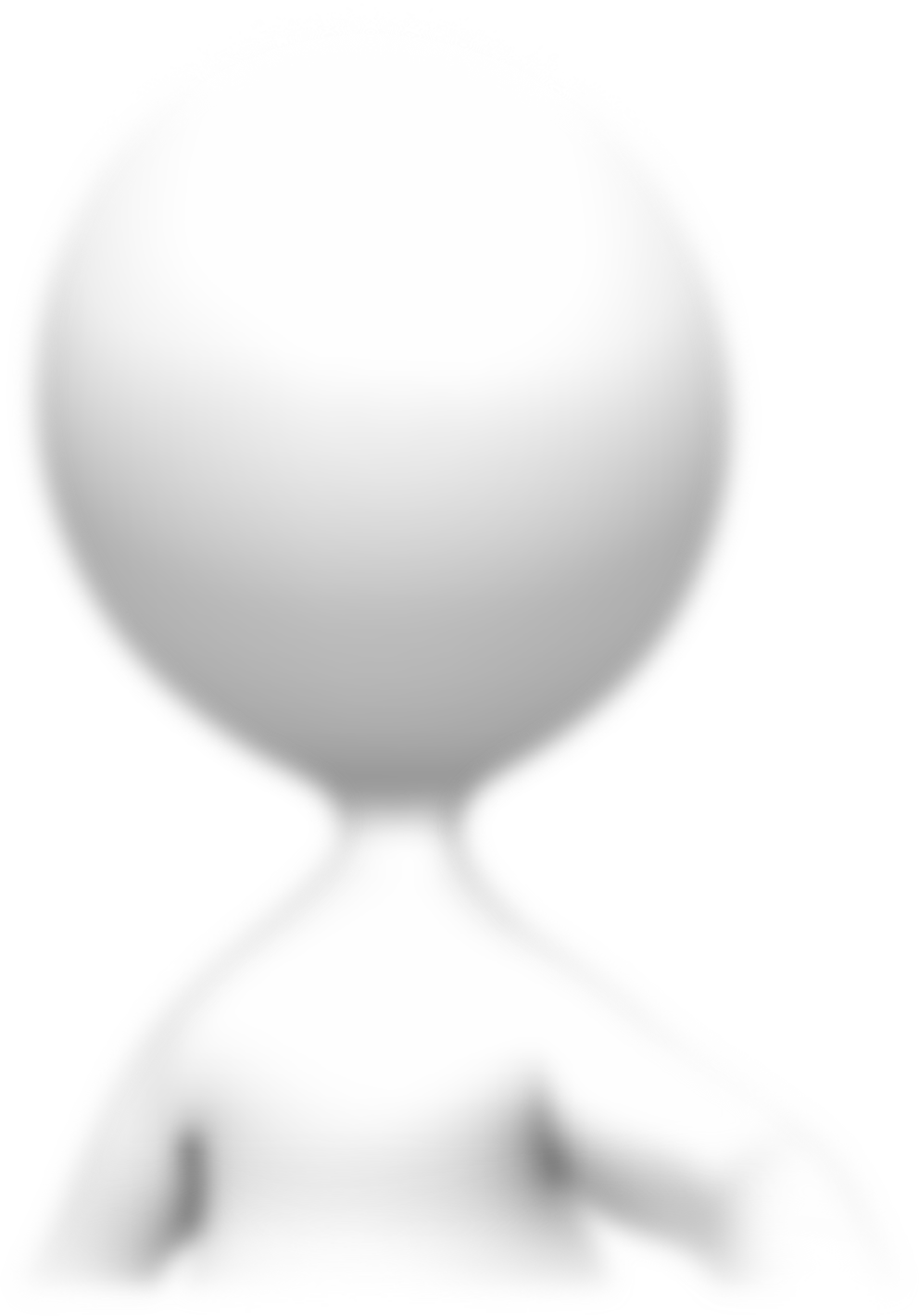 New FY 2020 Strategies
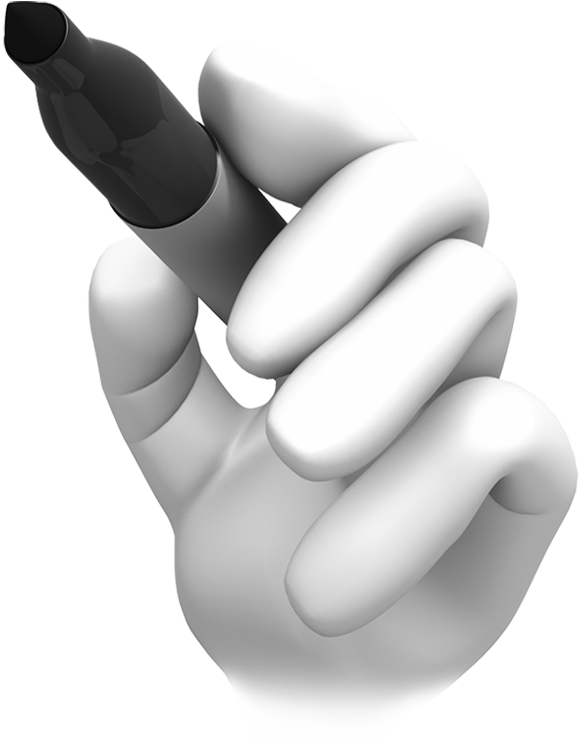 FY 2020 Strategies
Employee Engagement Toolkit: An Online Resource for Managers 

Lessons in Leadership Videos: Micro-Learning Videos for Managers
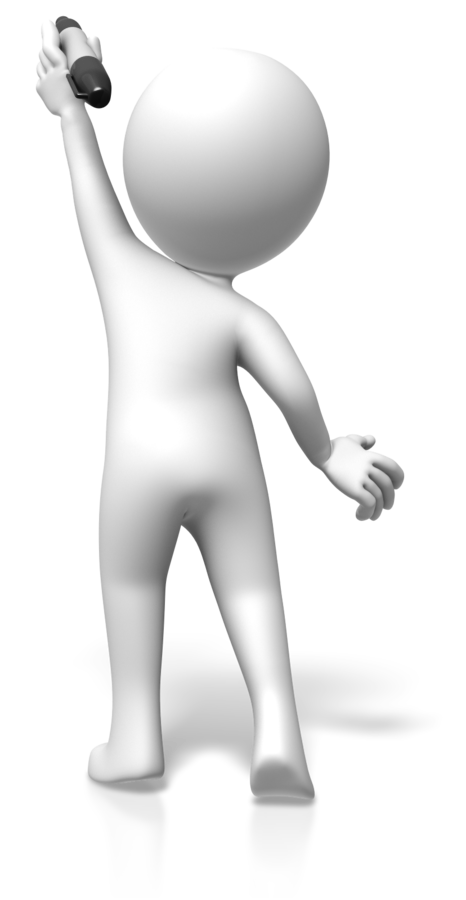 Questions
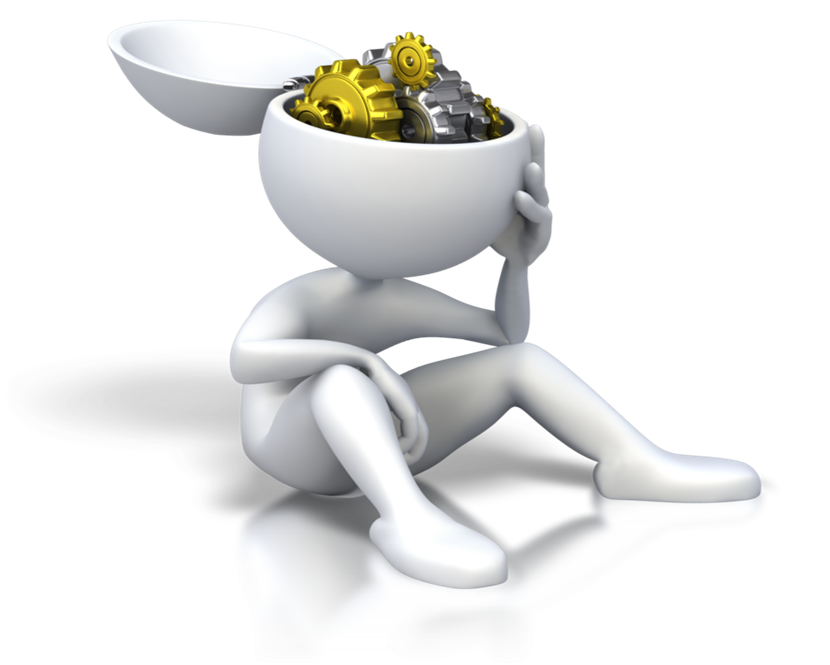 Contact Information
Jasmine Leigh Morse, PhD
Social Security Administration  
Email: Jasmine.Leigh@ssa.gov